Graphs and 2-Way Bounding
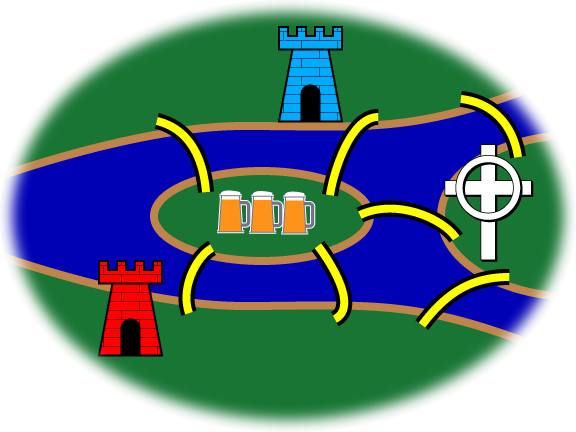 http://en.wikipedia.org/wiki/File:7_bridgesID.png
Discrete Structures (CS 173)
Madhusudan Parthasarathy, University of Illinois
1
Last Lecture: Graphs
How to represent graphs?

What are the properties of a graph?
Degrees, special types

When are two graphs isomorphic, having the same structure?
2
Isomorphism example
e
2
3
b
a
1
d
4
c
5
3
overhead
Today’s lecture
Subgraphs

How do we characterize connectivity and walks in graphs?

What is graph coloring and what is it good for?

What are bipartite graphs and why are they important?

Methods and applications for 2-way bounding
4
Subgraphs
5
Subgraphs and isomorphisms
6
Bridges of Konigsberg
Possible to cross all bridges exactly one and end up where you started?
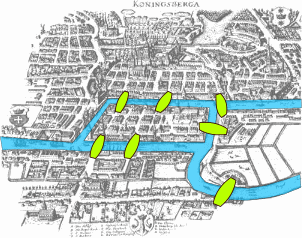 First theorem of graph theory!
7
Image source: http://en.wikipedia.org/wiki/File:Konigsberg_bridges.png
[Speaker Notes: Add picture]
Terminology of walks
b
walk: sequence of connected nodes/edges

closed walk: start and end point are the same

path: walk with no node used more than once
c
f
a
d
e
8
overhead
Terminology of walks
b
cycle: closed walk with 3+ nodes, no nodes except the first/last used more than once

acyclic: graph without cycles

Euler circuit: closed walk that uses each edge exactly once
c
f
a
d
e
9
overhead
Bridges of Konigsberg
Possible to cross all bridges exactly one and end up where you started?
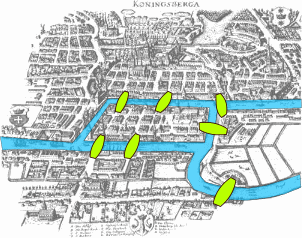 10
overhead
[Speaker Notes: Solution: Rewrite as a 4 node graph.  All nodes must have even degree to have a Euler circuit, so no.]
11
More connectivity terminology
The distance of two nodes is the minimum number of edges that forms a walk from one node to the other.

The diameter of a graph is the maximum distance between any two nodes in a graph.
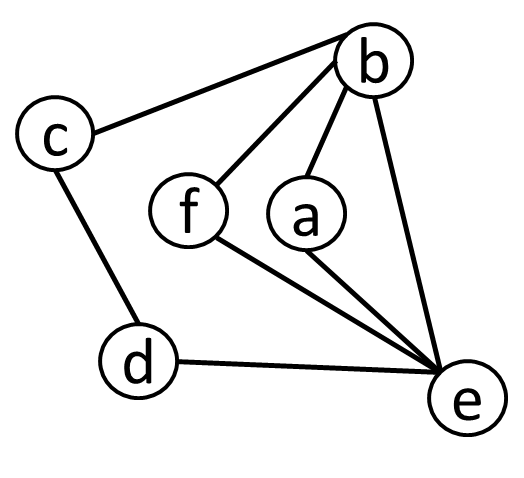 12
[Speaker Notes: Application to finding image regions]
More connectivity terminology
A graph is connected if there is a walk between any two nodes.

A connected component is a subset of nodes that are connected to each other but not connected to any other nodes.
13
overhead
[Speaker Notes: Application to finding image regions]
Connected components application
Many applications for finding connected pixels corresponding to boundaries or regions
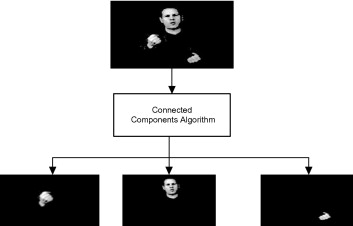 14
Coloring
graph coloring: a labeling of nodes such that no two adjacent nodes have the same label

chromatic number: the minimum number of labels required for a coloring
15
cycles, wheels, complete, grid
overhead
[Speaker Notes: Examples of coloring various graphs, explain applications]
Applications of coloring
Making a map




How many exam variations to make so that neighbors have different copies?
16
overhead
[Speaker Notes: Examples of coloring various graphs, explain applications]
Applications of coloring
Choosing a wardrobe
17
overhead
[Speaker Notes: Examples of coloring various graphs, explain applications]
Bipartite graphs
18
overhead
Application: bipartite graph matching
The National Residency Matching Program
Med students give their preferences for residency jobs
Residency locations give their preferences for Med students
Solve for the maximum matching
19
overhead
[Speaker Notes: Dance partners, edge matching in computer vision]
Application: bipartite graph matching
Computer vision
Get soft correspondence between points, with a cost of matching each point on left to each point on right 
Find the “match” with the lowest cost (find a subset of edges that do not share an endpoint)
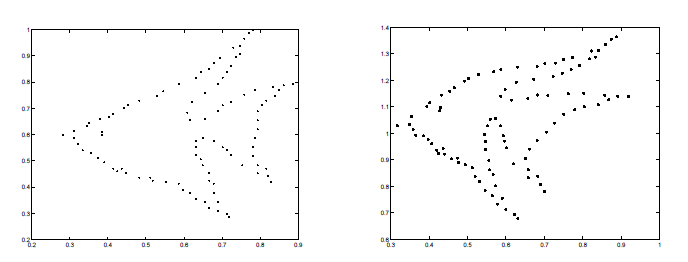 20
[Speaker Notes: Dance partners, edge matching in computer vision]
Two-way bounding: graph coloring
What is the chromatic number?
21
Two-way bounding: marker making
How many 3x3” crosses can be cut out of a 12x15” sheet of paper?
22
overhead
[Speaker Notes: Lots of applications]
23
Two-way bounding: set equality
24
Things to remember
Terminology for graph connectivity
Walk, path, cycle, acyclic, closed, Euler circuit, distance, diameter, connected components

Graph coloring and how to apply it

How to use two-way bounding in a variety of settings
25
Next class
Induction
26